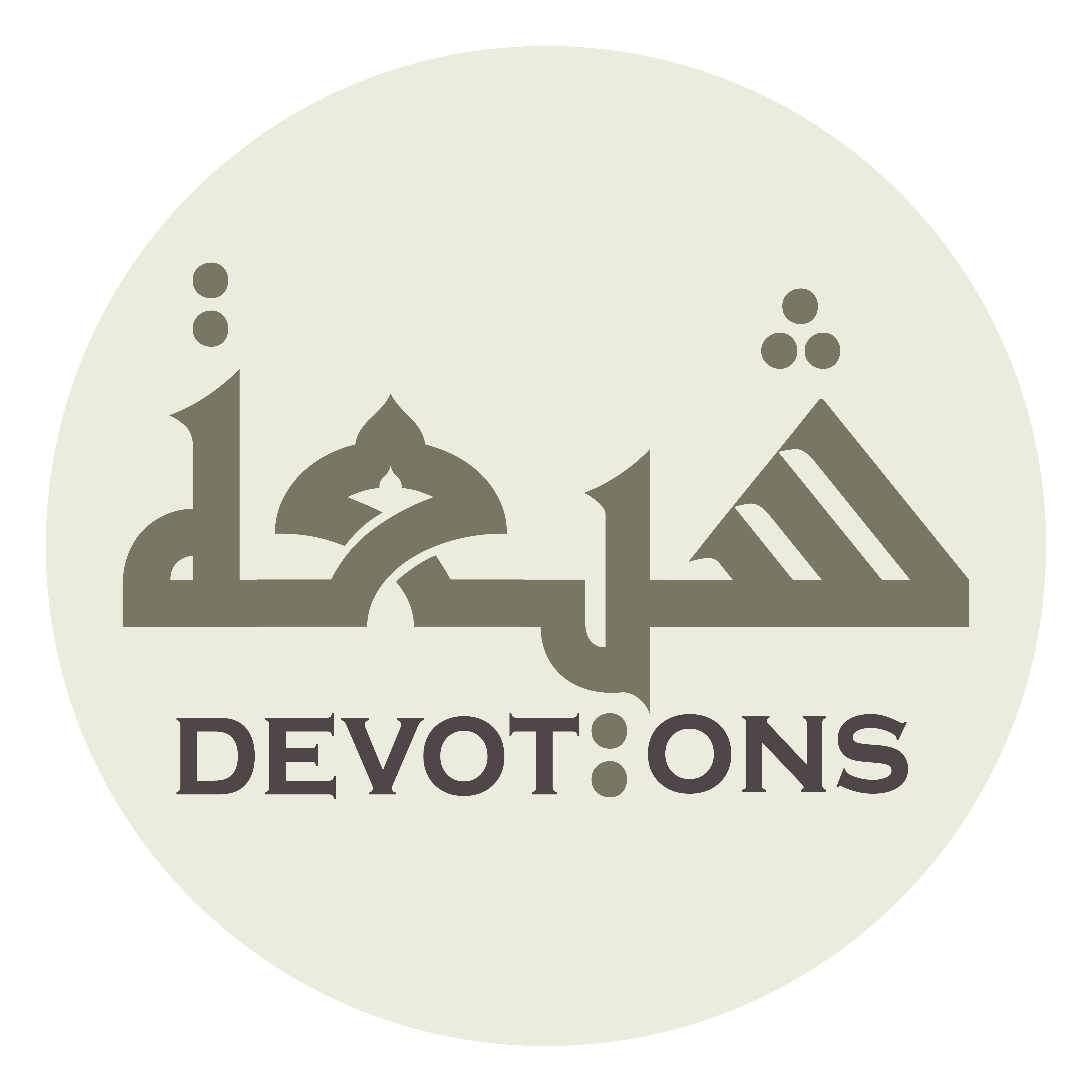 Dua when lights are turned off
اَللَّهُمَّ اَخْرِجْنَا مِنَ الظُّلُمَاتِ اِلَى النُّوْرِ
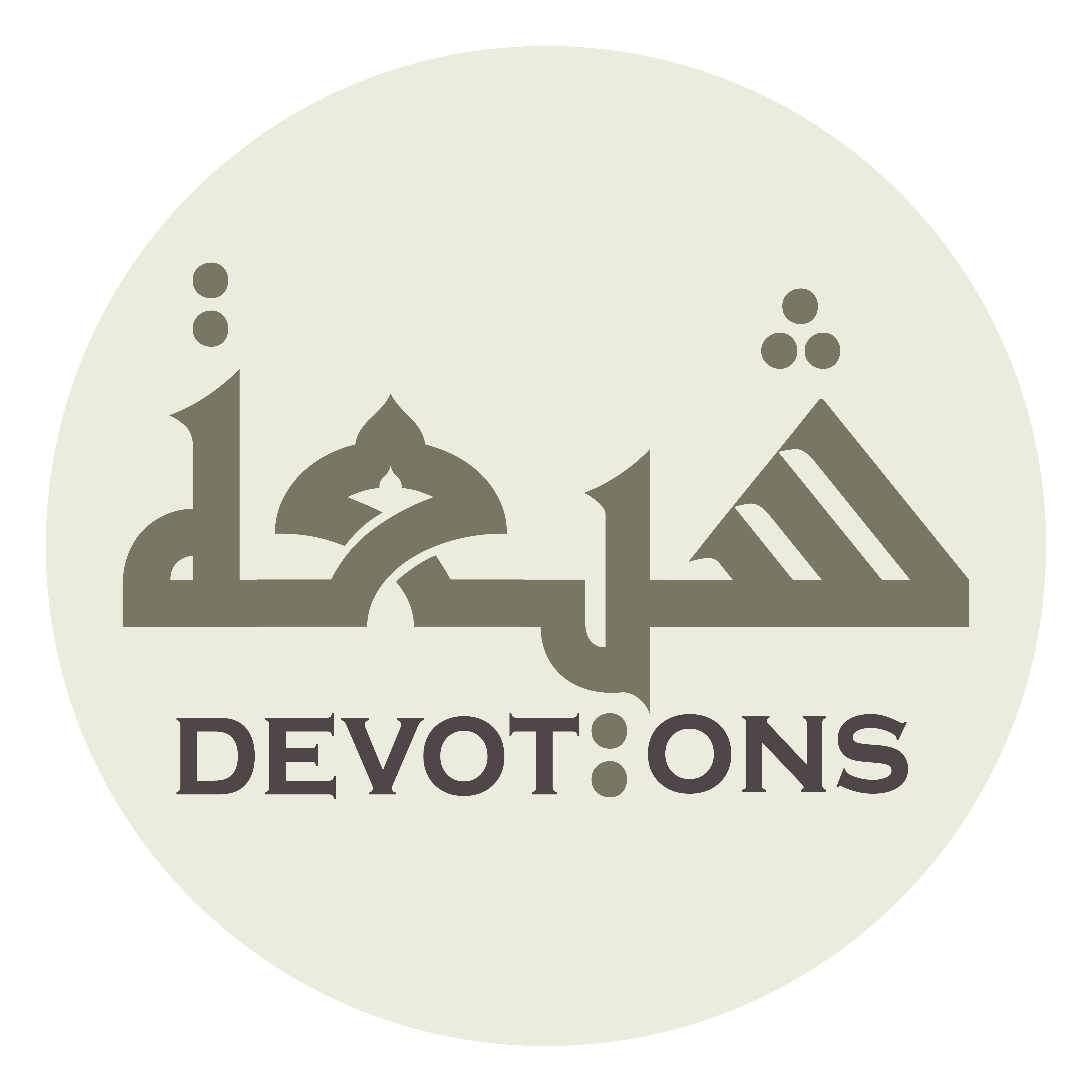 اَللَّهُمَّ اَخْرِجْنَا مِنَ الظُّلُمَاتِ اِلَى النُّوْرِ

allāhumma akhrijnā minaẓ ẓulumāti ilan nūr

O Allah, remove us from darkness into light
Dua when lights are turned off